Německá literatura 20. stol.
IV. Bratři Mannové: Umělec a společnost
Poezie Nové věcnosti – Kästner, Ringelnatz,
Nepřijde o moc, kdo se nenarodí.
Směje se v kosmu na stromě a sní.
Však pak Vás – jak mě kdysi – na svět hodí a to se ví, že bez ptaní.

Z toho, co znal jsem zůstalo jen trochu. Jsem z těch, co padli škole za oběť.
Co hoch jsem býval vzorem jiným hochům
a je mi toho líto ještě teď.

Pak přišla válka místo prázdnin v létě.
Svět krvácel a ukrýval si zrak.
S dělostřelectvem táh jsem po tom světě
a žil jsem dál. Jen neptejte se jak.

Nastala inflace a stěhování.
Kancelář, burza, umělecký vliv
a politika, Kant a milování…
V neděli stejně pršelo jak dřív.

Dnes je mi 30 a asi dva roky
a skládám verše na běžící pás.
Mým přátelům se zaoblují boky,
tu a tam vytrhnu si šedý vlas.

Obývám raději hned více bytů
a podřezávám větev pod námi.
Rád chodím zahradami mrtvých citů
a snažím se z nich úsměv vymámit.

batoh, co nesu, zaplnil se léty
a teď je těžší, než se kdysi zdál.
A když to shrnu do jediné věty: 
Přišel jsem na svět, přesto žiju dál.
Bumerang
War einmal ein Bumerang; 
War ein weniges zu lang. 
Bumerang flog ein Stück, 
Aber kam nicht mehr zurück. 
Publikum — noch stundenlang —
Wartete auf Bumerang.

Trápení v Bielefeldu 
V Bielefeldu mrzlo, jen to praštělo.
Zahlédl jsem ženu – hrozně jsem se lekl –
v krátkém kombiné. To tělo trpělo!
A lítost srdce svírá,
že stojí a zírá, že ji mráz tak týrá...
 
Ach, jen figurína. Pouhý papundekl.
 
Já se viděl šťasten vedle živé ženy,
přitažlivým zjevem zmámen doslova,
bez valného zájmu o snížené ceny.
 
Výloha však byla ledová.
 
Mrazem vyhrkly mi slzy. Arciže.
Dáma mlčela. A slunce svítilo.
V nitru se mi v mukách cosi vznítilo.
 
Žádný muž nezívá před ženským negližé!
Autoři Nové věcnosti – Hans Fallada
Kleiner Mann – was nun? (1932, Občánku, a co teď?
1937 po vydání románu Wolf unter Wölfen (Vlk mezi vlky), který obsahoval ostrou kritiku Výmarské republiky a který jmenovitě ocenil Goebbels, se stahuje do soukromí a k literatuře pro děti
Fridolin, der freche Dachs (1938, Jezevec Fridolín
Poválečné romány:
Jeder stirbt für sich allein (1946, Každý umírá sám) – příběh staršího manželského páru, kteří se pokusí o protinacistický odboj a je r. 1943 popraven
Der Trinker (1950, Pijan) – muže zničí alkoholismus
Autoři Nové věcnosti – Carl Zuckmayer (1896 v Nackenheimu – 1977 ve Vispu)
1. sv. v. – nejprve pacifista, posléze expresionistické básně
od 1920 angažmá u berlínských divadel jako asistent režie, posléze dramaturg
od 1925 spolupráce a přátelství s Brechtem1933 emigrace přes Švýcarsko do USA (pronajme si farmu, učí na exilové divadelní škole
Komedie Das fröhliche Weinberg (1925, česky 1960 Veselý vinohrad
1931 Der Hauptmann von Köpenick. Ein deutsches Märchen (česky 1983-1993 v Činoherním klubu Hejtman z Kopníku: Německá pohádka o 3 dějstvích
Roku 1946 je  v Curychu uvedena jeho protinacistická hra Des Teufels General  (Ďáblův generál)
Heinrich Mann - život
bratři Mannové se narodili v Lübecku, kde jejich rodina  patřila mezi bohaté obchodnické rody, matka pocházela z Brazílie a měla umělecké sklony, které podporovala i u svých synů
roku 1891 zemřel otec bratří Mannů, Johannes, podle otcovy závěti se dům i obchod prodal, peníze uložily do fondu, z jehož výnosů rodina dále žila, a to od roku 1893 v Mnichově; obě jeho sestry spáchaly sebevraždu – H, Mann to nesl velmi těžce
vyučil se v Drážďanech knihkupcem
podnikl mnoho cest po blízkém Východě, Itálii i do Ruska
roku 1914 se oženil s pražskou herečkou Marií Kanovou (1930 rozvod)
Po rozvodu se přestěhoval do Berlína
1931 zvolen prezidentem Pruské akademie umění, angažoval se ve prospěch spolupráce soc. dem a komunistů proti nacistům
jeho první román Profesor Neřád byl v podstatě zakázán
1940 emigroval přes Španělsko do USA (s Golo Mannem a manžely Werfelovými)
Heinrich Mann (1871-1950):
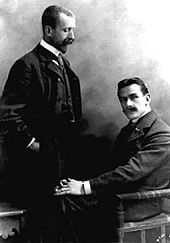 V zemi hojnosti (Im Schlaraffenland, 1900)
Professor Unrat (Profesor Neřád, 1905)
Der Untertan (Poddaný, 1918)
Jugend des Königs Heinri Quatre (Mládí Jindřicha IV.,  (1935)
Lidice (1942)
Zola (1915)
Geist und Tat (1910-1918)
autobiografie Ein Zeitalter wird besichtigt (1946)
Thomas Mann (1875-1955)
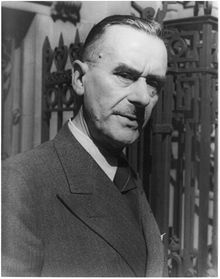 Buddenbrooks (1901)
novela Tonio Kröger (1903)
Der Tod in Venedig (Smrt v Benátkách, 1911)
Der Zauberberg ( Kouzelný vrch, 1924)
tetralogie Joseph und seine Brüder (Josef a jeho bratři, 1933-1943)
Doktor Faustus (1947)
esejistická sbírka Betrachtungen eines Unpolitischen (1918)
- Nobelova cena: 1929
T. Mann kontra H. Mann
1914 T. Mann: Gedanken im Kriege und Friedrich und die große Koalition: podpora německého angažmá v 1. sv. v.
odpověď: Heinrich Mann: 1915 Émile Zola: „Geist ist Tat“: duch je čin – vyslovuje se pro veřejné angažmá spisovatelů, tedy Zolovu ideu intektuála
odpověď Thomas Mann od r.  1915 pracuje na svých  Betrachtungen eines Unpolitischen (Úvahy nepolitického člověka):
Předmluva:
Rozdíl mezi duchem a politikou v sobě zahrnuje rozdíl mezi kulturou a civilizací, duší a společností, svobodou a hlasovacím právem, uměním a literaturou; a  němectví, to je kultura, duše, svoboda, umění a a ne civilizace, společnost, hlasovací právo a literatura.
T. Mann Nejpříměji raguje na osobnost svého bratra a jeho polemiku v  kapitole „Zivilisationsliterat“
T. Mann kontra H. Mann – „Zivilisationsliterat
„Vnitřní duchovní kontroverze Německa nejsou povahy národní, ale jsou v podstatě ryze evropské.
To je národním určením Německa. Duchovně je Německo stále ještě bojištěm Evropy. Duchovním bojištěm pro evropské kontroverze: to je německé…
Ten, jehož snahou by bylo učinit z Německa jednoduše občanskou demokracii v románsko-západním smyslu a duchu, ten by mu chtěl vzít to nejlepší  nejtěžší, jeho problematiku, jež vlastně určuje jeho národní identitu. Takový člověk by jej chtěl učinit nudné, prostí, hloupé, neněmecké, ten by byl protinárodní, kdo by trval na tom, aby se stalo národem v cizím smyslu a duchu.
Podle T. Manna je Německo protestem proti duchu Západu, civilizační literát je protestem proti tomuto protestu ve francouzských službách.
T. Mann kontra H. Mann – „Zivilisationsliterat
Radikální německý literát tedy patří tělem i duší k Entente, k impériu civilizace. Od prvního okamžiku přejal automaticky stanovisko Dohody. Samozřejmě, vždyť vlastně k němu patřil vždy.
Je jedním z nejlepších francouzských patriotů. Víra jej povznáší a propůjčuje jeho stylu chvílemi nádherné tremolo, obdivuhodný vzlet: Víra v myšlenku slávy a misionářského poslání jednoho, totiž francouzského národa.. Válka, ve které se nacházíme, mu připadá, zcela v souladu s přesvědčením Dohody jako válka mezi mocí a duchem – to je její nejvyšší antitezí, tedy mezi šavlí  a myšlenkou, lží a pravdou, hrubostí a právem, jedním lovem: tato válka mu připadá jako opakování Dreyfussovy aféry…
Důtkami a ostruhami vymáhá pokrok, který mi, alespoň nezřídka  připadá nezadržitelný a osudový a který  budu také osudem nucen sám podporovat; ale jemuž budu přesto z různých temných příčin připravovat jistou konzervativní opozici.
Jedná se o politizaci, literarizaci, intelektualizaci, radikalizaci Německa, jeho „zlidštění“ v latinsko-politickém smyslu, avšak jeho „odlidštění ve smyslu německém. Jde o, abych použil oblíbené slovo a válečné a oslavné heslo civilizačního literáta, demokratizaci Německa, čili, abych vše shrnul na jednoho jmenovatele o odněmečtění. A na takovém zlořádu se mám podílet?!
Konzervativní revoluce
konzervativní revoluce: Thomas Mann do 1922 (poté usmíření s bratrem Heinrichem)
- další představitelé: Ernst Jünger, Carl Schmitt, Oswald Spengler, Hugo von Hofmannsthal
Zúžení německého konzervatismu na roli duchovního předchůdce nacismu je pochopitelné, nicméně neoprávněné. Konzervatismus je mnohem širší a podnětnější duchovní proud, který se v Evropě – a tedy i v Německu – vyvíjel od konce 18. století jako přínosná, ba nezbytná reakce na mnohé jednostrannosti liberálního myšlení. Jeho specifická pozice v kontextu německého společensko-politického myšlení je nicméně dána tím, že německý konzervatismus si již od svého počátku na konci 18. století dlouhodobě udržoval nejen antimodernistický, ale především antidemokratický základ. Postupem doby, zejména pak ve druhé polovině 19. století, jej upevňoval a prohluboval do té míry, v níž se prolínal s myšlenkami vysloveně pravicového, národovecky fundovaného nacionalismu. Tento vývoj vcelku přirozeně vyústil v bytostně antizápadní konzervativní “ideje roku 1914” a po 1. světové válce kulminoval v hnutí takzvané “konzervativní revoluce”. Na konzervativní revoluci je patrné, nakolik se mezi světovými válkami konzervativní antimodernistická tradice protnula s neochotou tehdejších konzervativců jakkoli přistoupit na stávající politickou a duchovní realitu výmarské republiky.
Z mnoha pokusů o popis duchovní atmosféry, jež na konci 1. světové války zavládla v Německu, je vzhledem k tehdejší podobě konzervativního diskurzu asi nejpřiléhavější sentence H. Lübbeho, podle nějž se období konzervativní revoluce (1918 – 1932) vyznačovalo tím, že normální kultura byla stále méně samozřejmá, takže dramaticky klesala možnost se jakkoli a čímkoli znemožnit.[2] Mnohé tehdejší konzervativní texty vskutku profitují z proklamované nesamozřejmosti doby, jejich autoři se jen zřídkakdy podrobují přísným vědeckým nárokům a omezením a raději vytvářejí velkolepé, byť nijak nedoložené a ničím neověřitelné konstrukce, vesměs postavené na figuře analogie. V očích tehdejších konzervativců se však bez ustání znemožňovali právě ti, kteří nastolili tento “normální” stav a obhajovali ho: “západním bludem” pomatení otcové výmarské republiky, levicoví protagonisté “bezduché” listopadové revoluce 1918, postrádající jakékoli nadšení, zanícení a naději,[5] a všichni údajní zrádci pravého Německa, kteří spolupracovali s vítěznými mocnostmi a přijali mírovou smlouvu z Versailles. S rolí úhlavního nepřítele mohl v konzervativních textech počítat každý, kdo se v letech 1918-1932 smířil s realitou, protože tím zradil konzervativní přesvědčení, neboli sebe a národ.
Thomas Mann proti nacismu
1939: Kultur und Politik (o Schopenhauerovi):
„Tato kniha sama o sobě byla  ve své snaze, mluvit o všem najednou výrazem krize, která je  výsledkem situace vyvolané novými hluboce znepokojivými vnějšími událostmi: otázka člověka, problém humanity stály ve své plnosti a naléhavě jako nikdy se obracely na duchovní svědomí a vedly k přiznání, že ducha a politiku nelze zcela oddělovat; že je omylem německého měšťanstva věřit, že lze být apolitickým kulturním člověkem; že se kultura dostává do nejvyššího ohrožení, když jí chybí politický instinkt a vůle – zkrátka: demokratické vyznání se dralo z úst a chtělo být vysloveno přese všechny překážky antipolitické tradice. Děkuji svému dobrému géniu, že jsem jej nezadržel. Neboť, kde bych dnes byl, na které straně bych se nacházel, kdybych setrval u konzervatismu svého němectví, které veškerý svůj duch a jeho hudbu nedokázalo uchránit, aby nesklouzly k mrzkému uctívání násilí a nevyústily do barbarství, které ohrožuje samotné základy západní ho myšlení!“
17. 10. 1930: Appell an die Vernunft (Deutsche Ansprache)
19. 11. 1936 tschechoslowakische Staatsbürgerschaft, poté zbavení německého občanství
Americké občanství
Poddaný – román a film
osud románu
 H. Mann jej začal psát krátce před začátkem 1. sv. vycházel v roce 1914 časopisecky, ale až 1918 kompletně v knižní podobě
Thomas Mann kritizoval bratrův „ničemný esteticismus“ Kurt Tucholsky knihu chválil jako „herbář německého muže“
osud filmu:
H. Mann souhlasil se zfilmováním již v roce 1918, ale nedošlo k němu.
W: Staudte pracoval v NDR
der Spiegel kritizoval:
Ein Paradebeispiel ostzonaler Filmpolitik: Man lässt einen politischen Kindskopf wie den verwirrten Pazifisten Staudte einen scheinbar unpolitischen Film drehen, der aber geeignet ist, in der westlichen Welt Stimmung gegen Deutschland und damit gegen die Aufrüstung der Bundesrepublik zu machen. Der Film lässt vollständig außer acht, dass es in der ganzen preußischen Geschichte keinen Untertan gegeben hat, der so unfrei gewesen wäre wie die volkseigenen Menschen unter Stalins Gesinnungspolizei es samt und sonders sind.
v SRN byl film až do roku 1956 zakázán, poté sice dáván, ale ve zkrácené podobě; kompletně až roku 1971 v televizi.
Byl vyznamenán roku 1951 v Karlových Varech
Poddaný a Profesor Neřád
Lze srovnávat Wilhelminské a Adenauerovské Německo?
Co je autorita? Co je hierarchie? Co demokracie?
Film Modrý anděl vznikl v roce 1930, tedy v období , kdy kultuře vládl styl Nové věcnosti, 
Kniha Profesor Neřád vyšla roku 1904 a vznikala tedy v temné atmosféře přelomu století, kdy se již blížil počátek 1. sv. v. a  s ním i nástup expresionismu
Tonio Kröger
Jak popisuje postavení intelektuála / spisovatele?
Jaký je poměr mezi spisovatelem, jeho dílem a jeho životem?
Lze srovnat Mannovu novelou a povídkou E. T. A. Hoffmanna Bratrancovo okno? (Rozdíly, podobnosti)